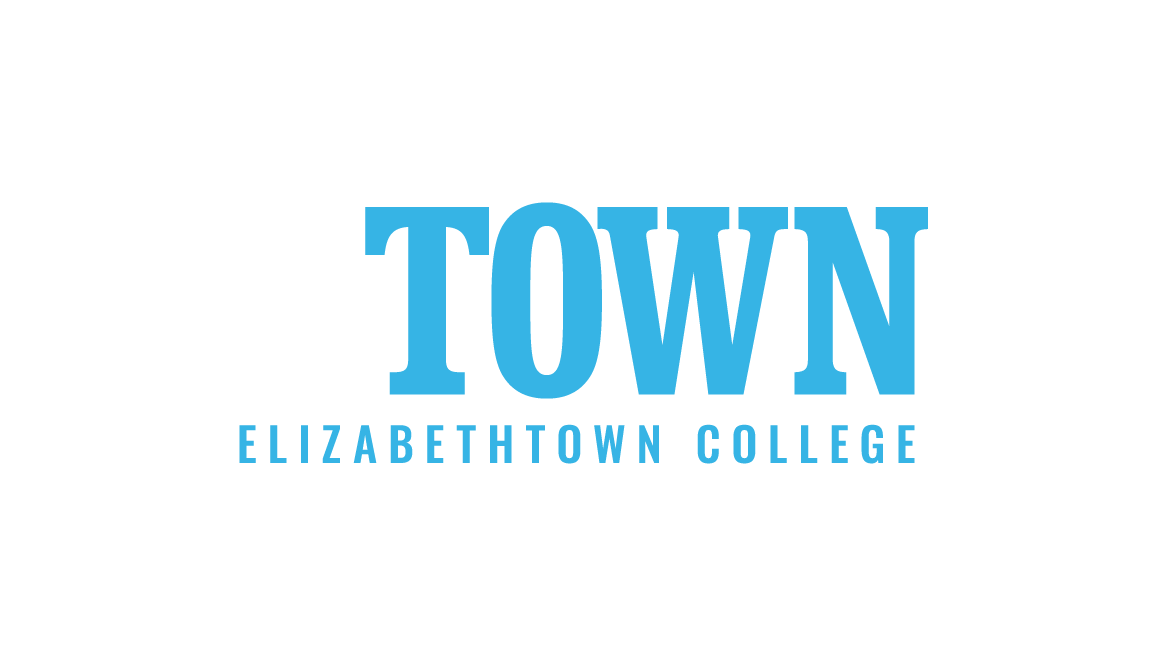 TYPE HEADLINEMESSAGE HERE
Type sub-message here. Delete if not needed.
Paragraph body copy here.
Delete if not needed.
To add a photo or graphic: Go to Insert Tab, select Pictures and source file.
Optional: URL ADDRESS HERE
[Speaker Notes: Main Message Font: Verdana Bold, color: #004B98 (Etown Blue)

Sub-Message Font: Verdana, color: #0A2240 (Etown Navy)

Body Copy Font: Font: Verdana, color: #0A2240 (Etown Navy)]